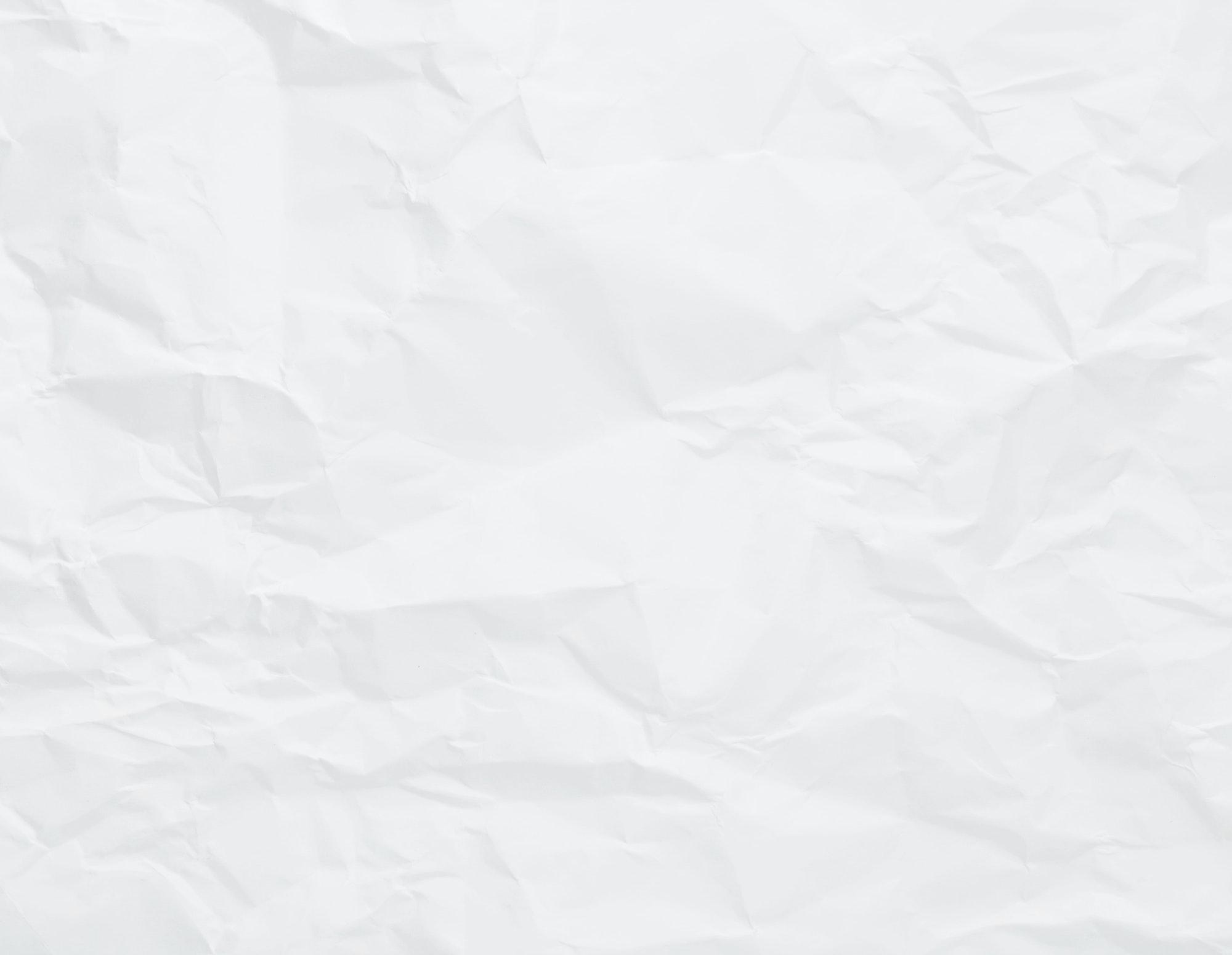 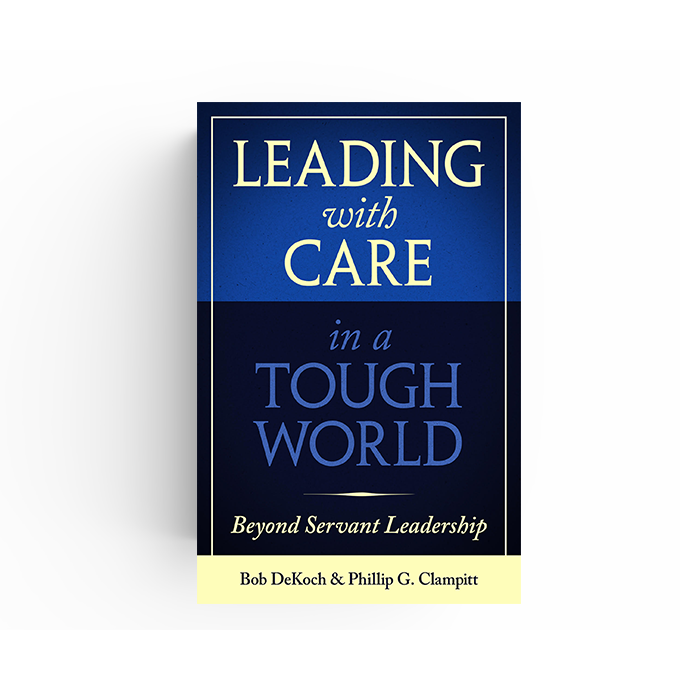 “
If I had asked the public what they wanted, they would have said a faster horse.
- Henry Ford
1
Agenda: Innovation
The innovation process
Now what?
Innovation principles
Visible practices
Subtle practices
The tough side of engagement
2
leadingwithcare.net
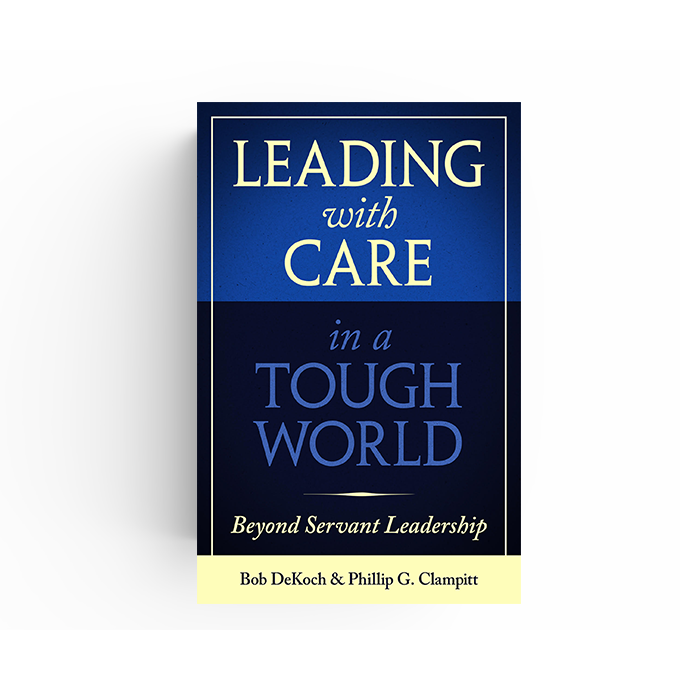 1. The innovative process
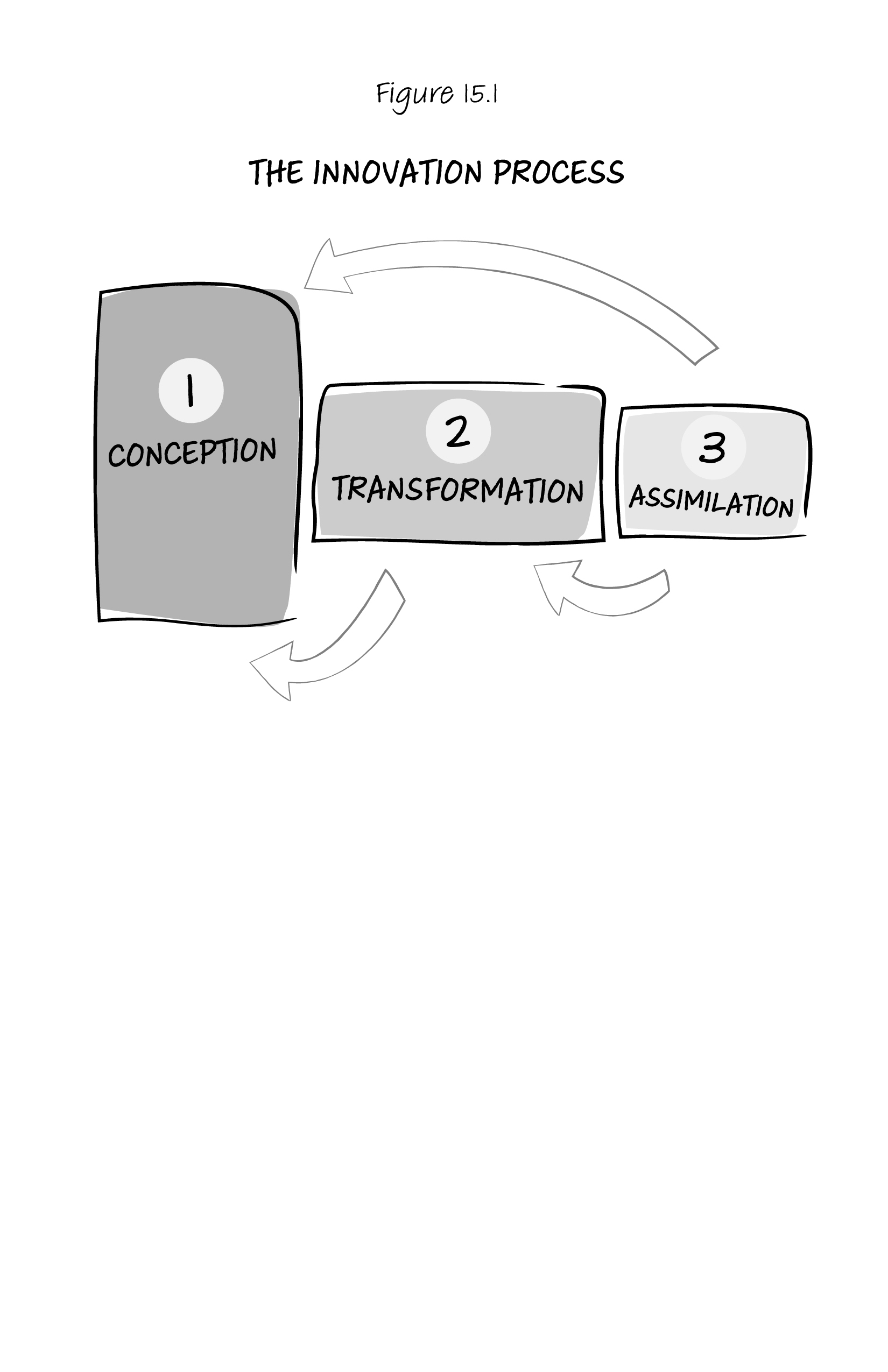 3
leadingwithcare.net
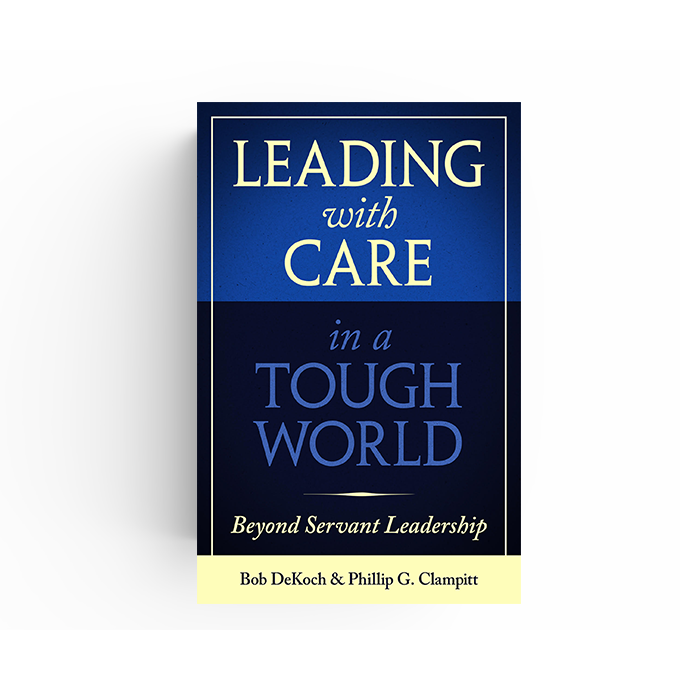 2. Innovation principles
Caring leaders cultivate innovative climates 
Innovative leaders must embrace uncertainty 
Innovative leaders inspire progress-making by encouraging others to tweak existing practices or leap to new approaches 
Innovative leaders have the right values 

Caring leaders envision innovation as an iterative process rather than a checklist approach 

Caring leaders attend to the unique challenges of each phase
4
leadingwithcare.net
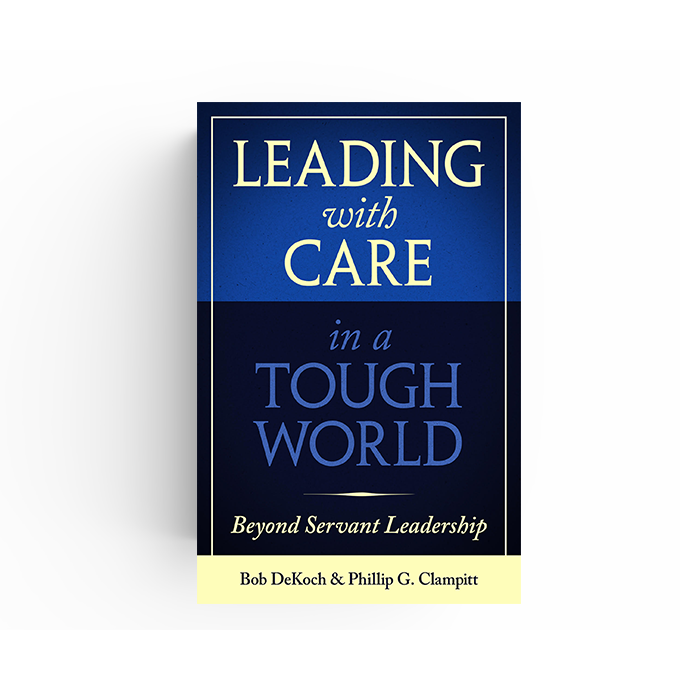 3. Visible practices
Frame broad challenges, rather than suggest specific solutions 

Establish an Innovation Studio 

Vary the speed of the clock 

Entertain different models of the situation 

Seek out and resolve implicit organizational barriers to the innovation process
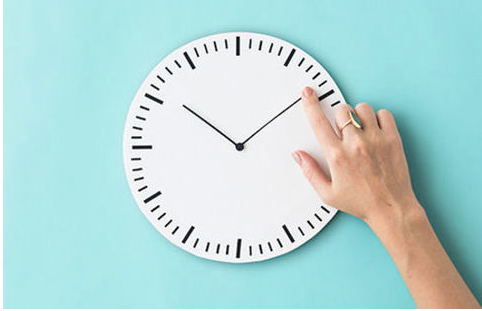 5
leadingwithcare.net
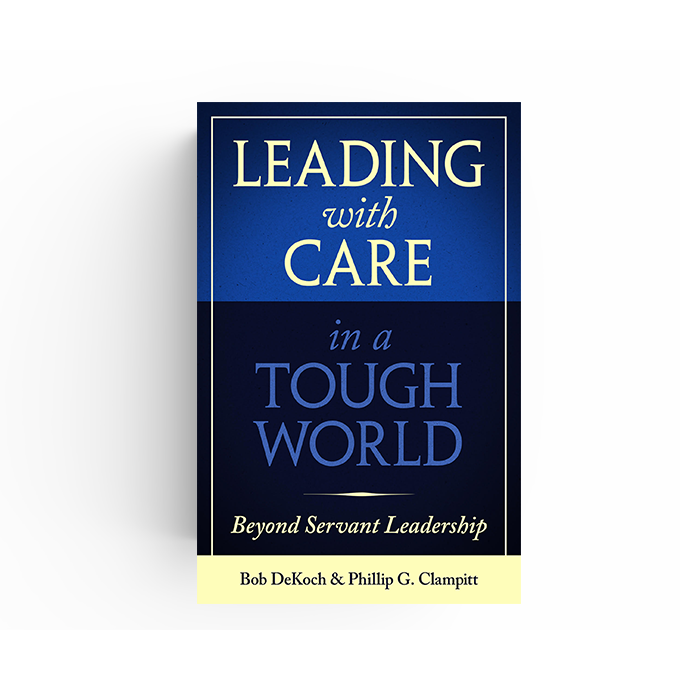 4. Subtle practices
Encourage spontaneous brainstorming
Communicate with innovative language and tools
Embrace fun and serendipitous moments
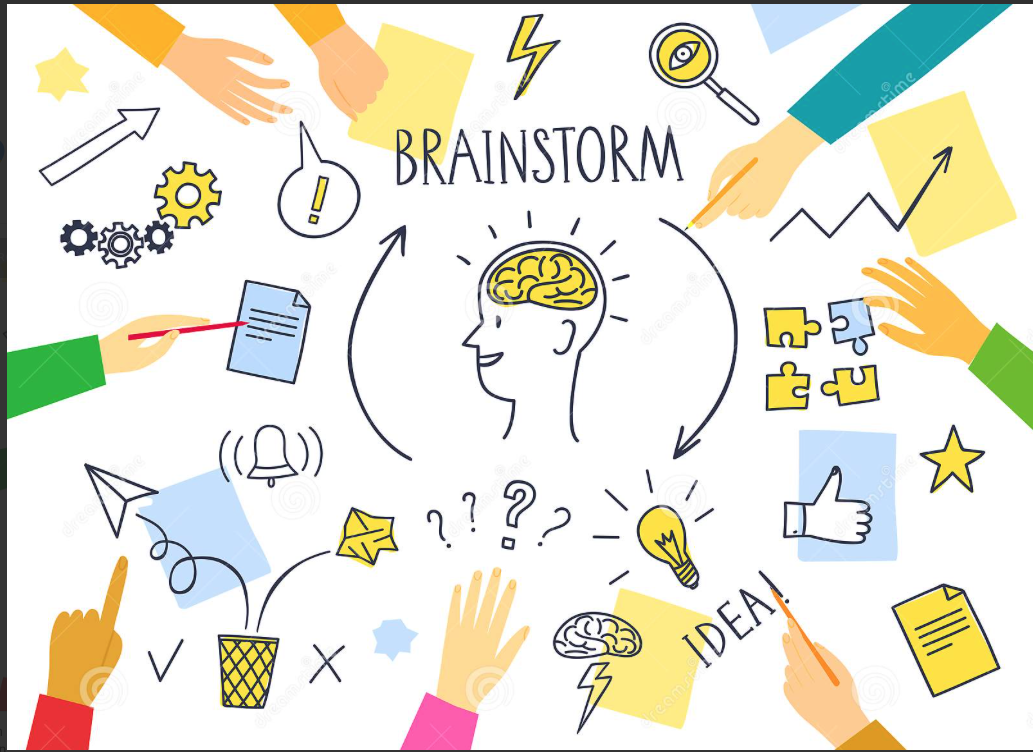 6
leadingwithcare.net
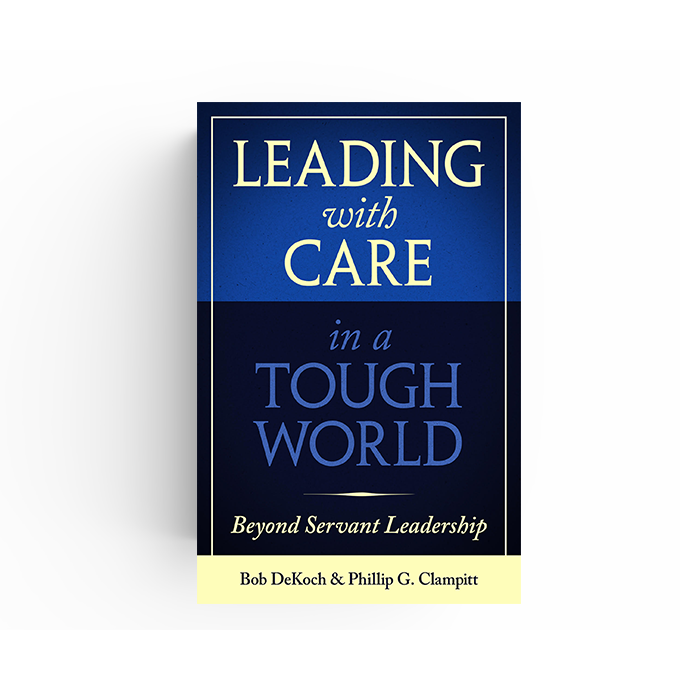 4. Subtle practices (cont’d)
Share your critiques by depersonalizing your remarks and focusing on specific issues

Cultivate a working climate that embraces focused flexibility
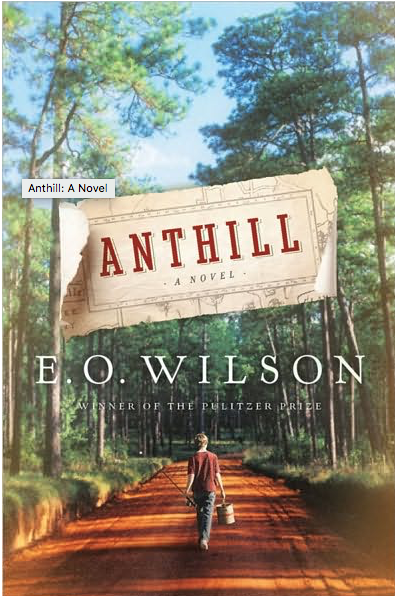 7
leadingwithcare.net
[Speaker Notes: From the Progress Makers book: 

Let him who boasts the knowledge of actually existing things, first tell us of the nature of the ant. – St. Basil 
Chapter 10
Cultivate a Focused Flexibility Mindset 

King Solomon admonished us to "Go to the ant, you lazybones; consider its ways, and be wise". Are we to pay attention to the ant’s work ethic? Definitely. Are we to emulate the management structure of the ant hill? Perhaps. But the wise King may be asking us to look at something even deeper. As two scientists observed, "By maintaining pheromone trails and continuously exploring new paths, the ants serendipitously set up a backup plan and thus are prepared to respond to changes in their environment.” Ants have a remarkable ability to quickly forget old pathways and switch roles as the needs of the swarm change.  In other words, ants practice "focused flexibility;" they focus on present needs while maintaining the flexibility to meet future ones

Endnotes
Proverbs 6.6. (New Revised Standard Version). 
E. Bonabeau and G. Théraulaz, “Swarm Smarts.” Scientific American, March 2000, 73-79, p. 76.]
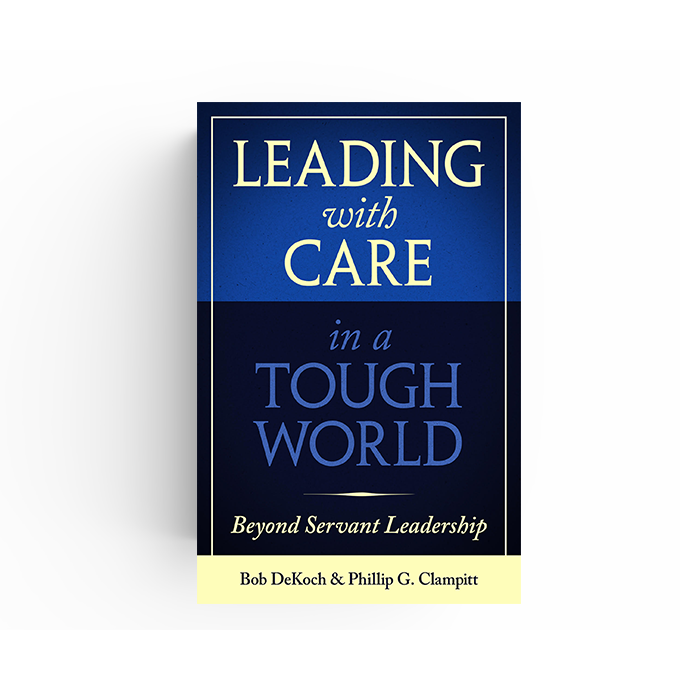 5. The tough side of innovation
Certainty and innovation have an uneasy relationship 
Leaders cannot guarantee that what is currently successful will remain so

Leaders cannot guarantee that a new idea will become successful
8
leadingwithcare.net
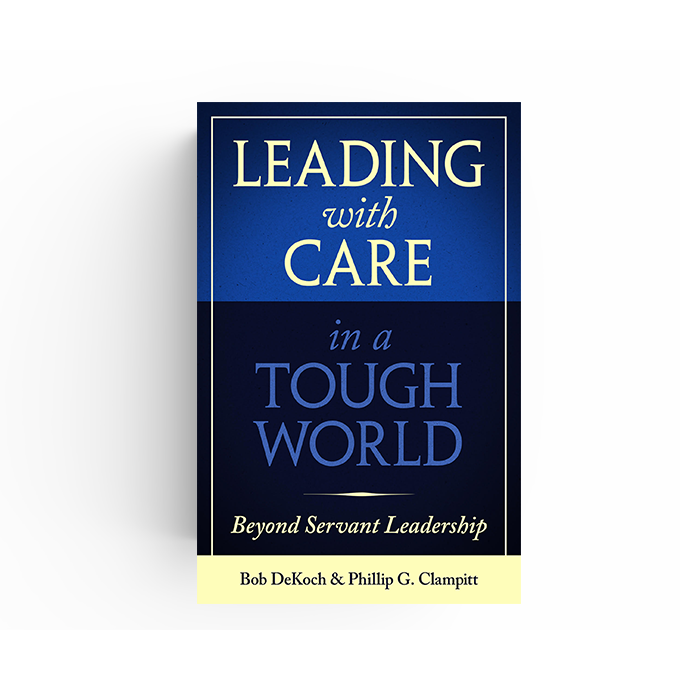 6. Now what?
Discussion Questions

What phase in the innovation process (conception, transformation, assimilation) presents the greatest challenge       in your organization? Why?

What leadership challenges emerge from building an iterative process rather than a checklist mentality with team members?

What leadership language choices imbue a sense of iterative process rather than a checklist mentality? 

How should leaders manage their own innovative impulses when presenting broad challenges to the team?
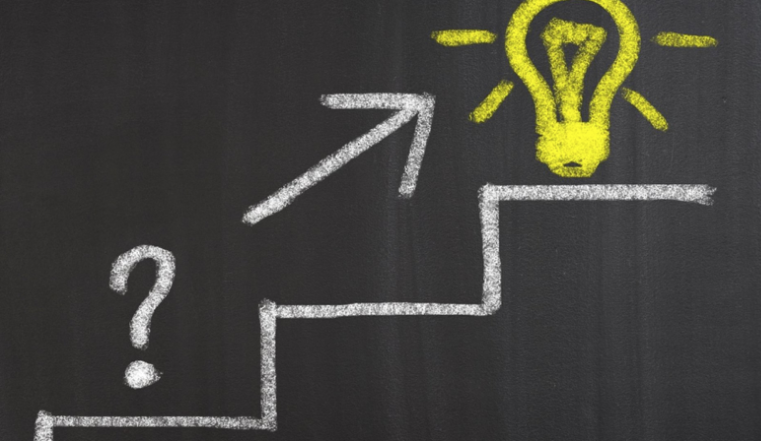 9
leadingwithcare.net
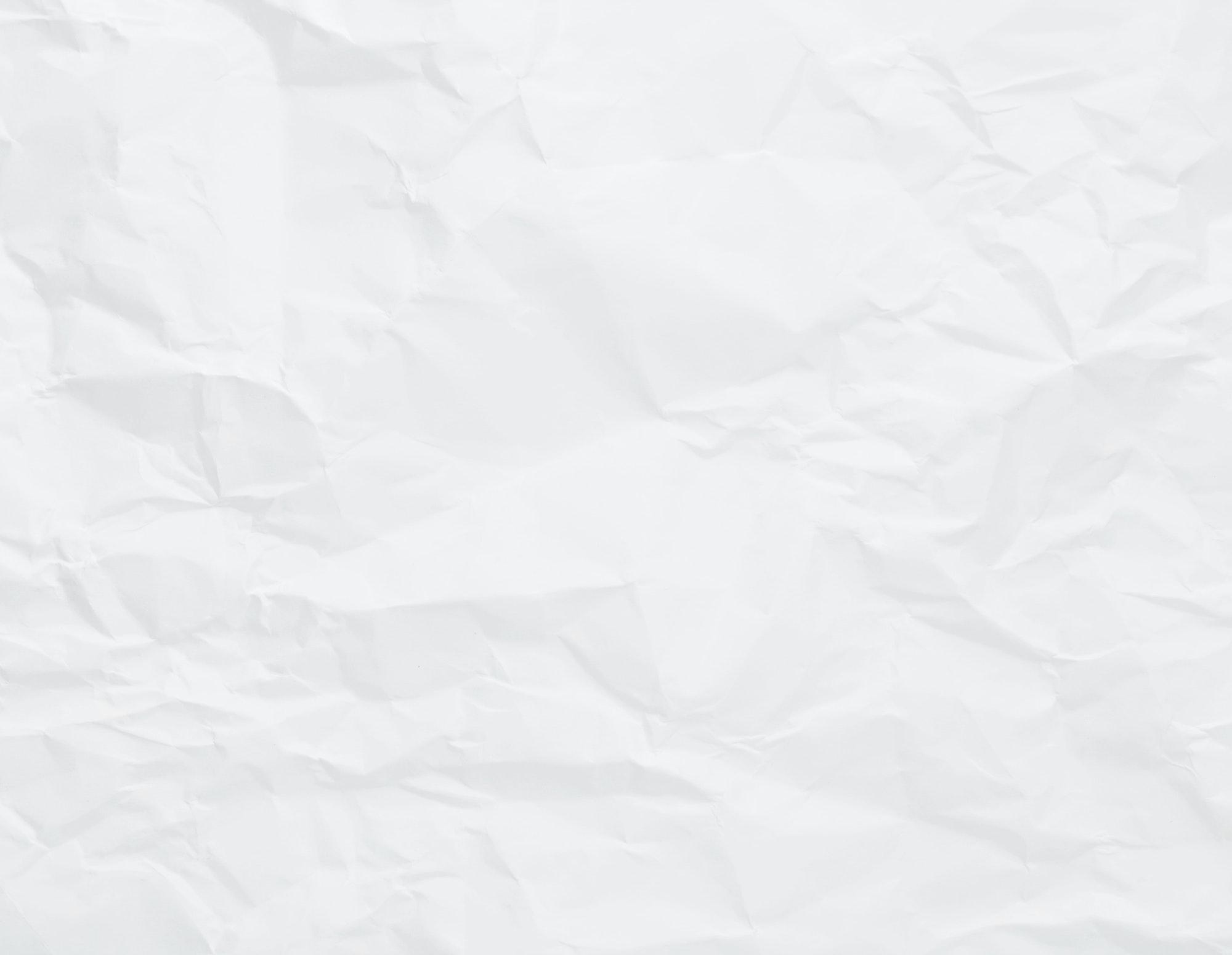 Questions?
leadingwithcare.net
Visit the website
LeadingWithCare.Net
Self-Tests (check your understanding)
Discussions Questions (expand your knowledge)
Self-Assessments (create a personal development plan)
11
leadingwithcare.net